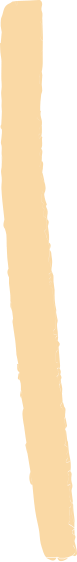 Переход школ с низкими образовательными результатами в эффективный режим работы
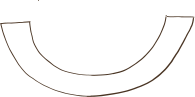 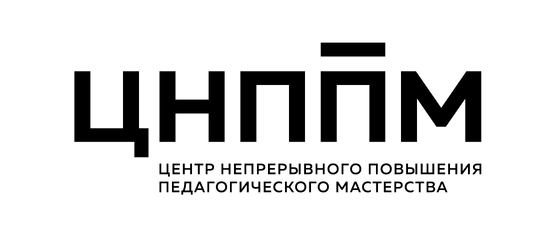 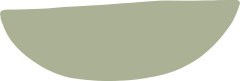 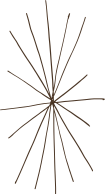 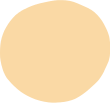 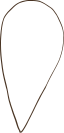 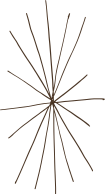 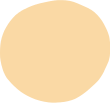 Магадан, 16.03.2022 г.
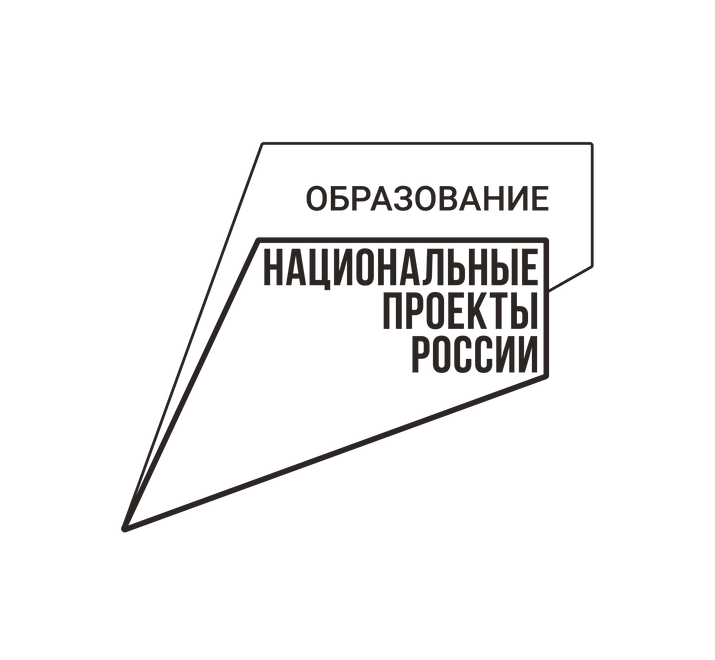 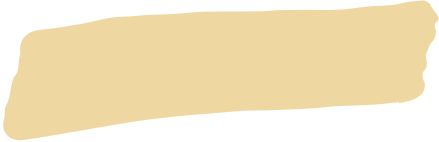 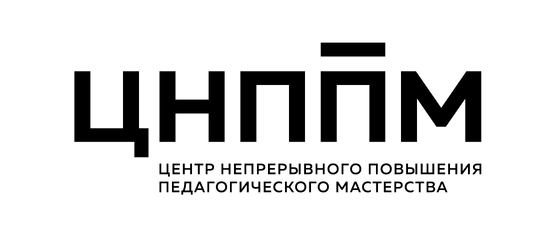 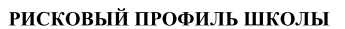 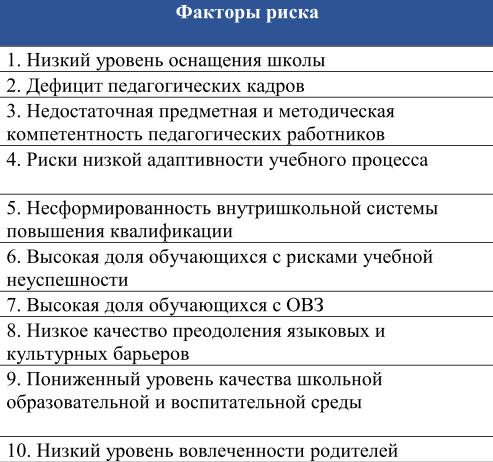 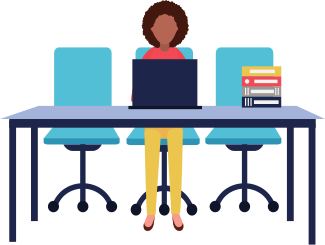 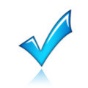 РЕШЕНИЕ –

ИНДИВИДУАЛЬНЫЙ
ОБРАЗОВАТЕЛЬНЫЙ
МАРШРУТ
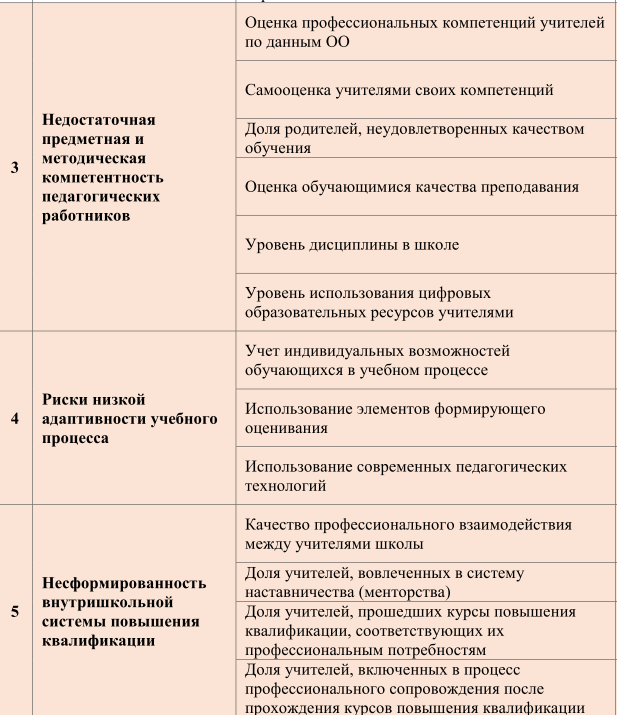 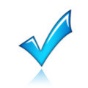 Повышение квалификации
Изучение специальной литературы
Изучение видеоконтента
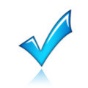 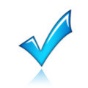 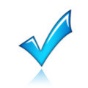 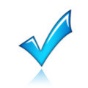 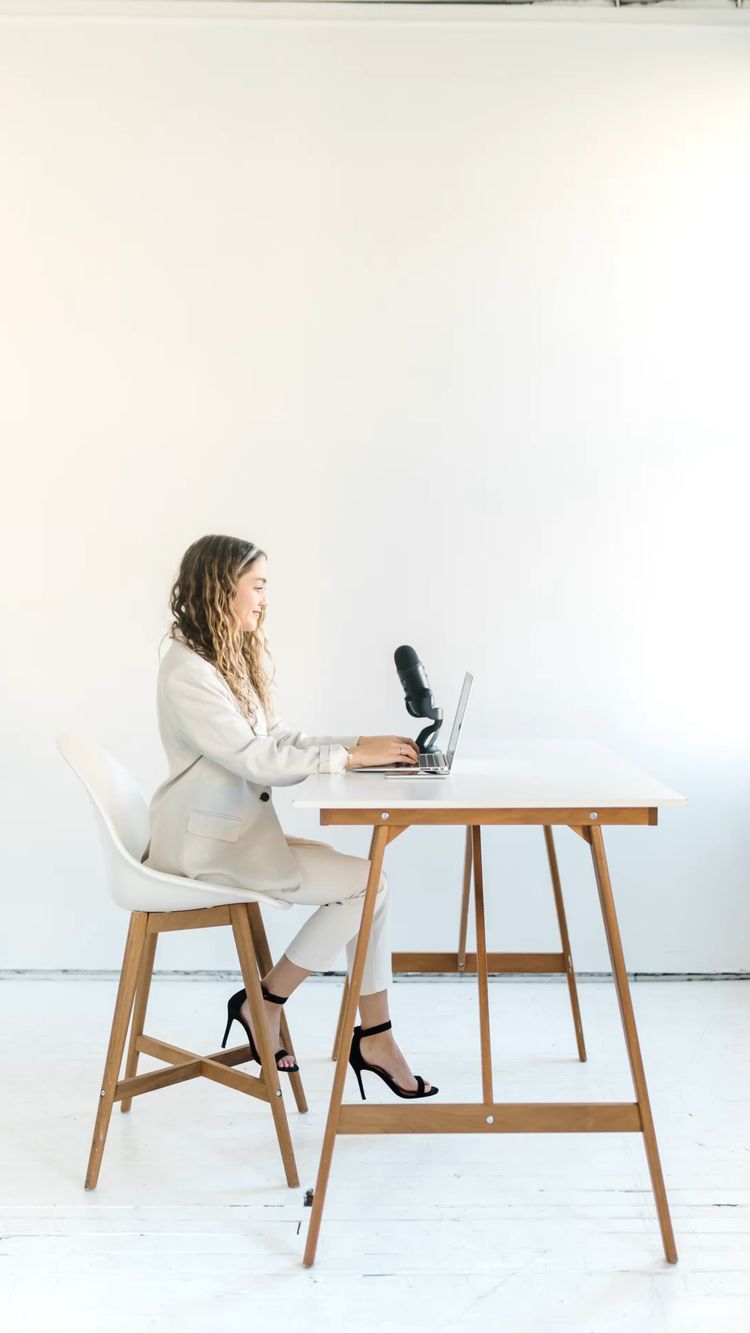 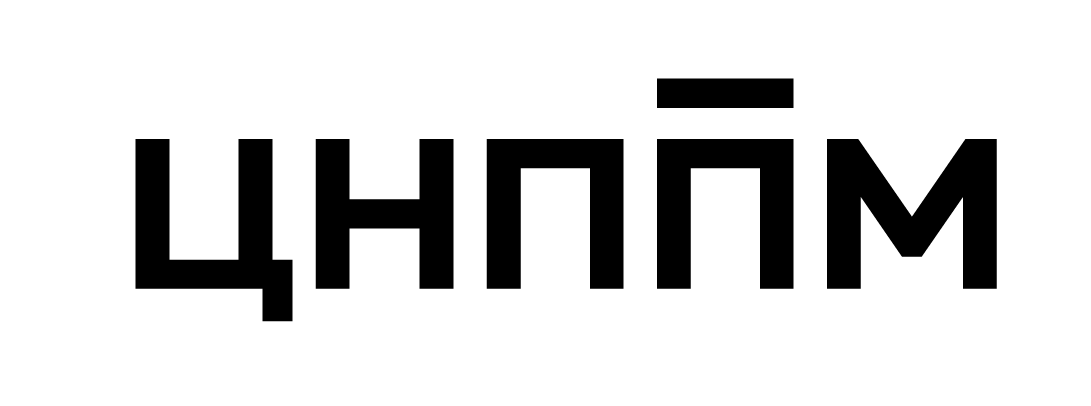 Институт развития образования и повышения квалификации педагогических кадров
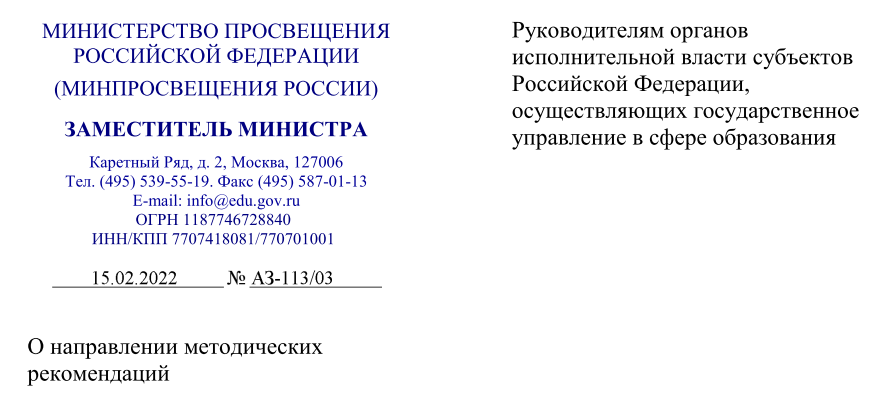 - Обеспечение повышения квалификации руководителей ОО, разрабатывающих и реализующих ООП НОО и ООО по вопросам реализации обновленных ФГОС

- Обеспечение повышения квалификации всех ПР, участвующих в разработке и реализации ООП НОО и ООО по вопросам реализации обновленных ФГОС
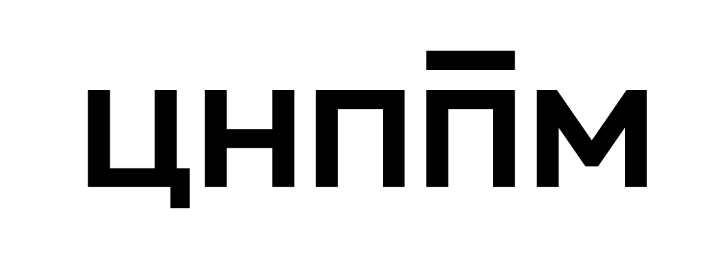 Институт развития образования и повышения квалификации педагогических кадров
Введение обновленных ФГОС НО и ООО для управленческих команд образовательных организаций
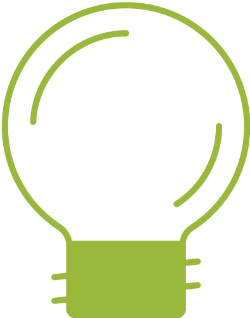 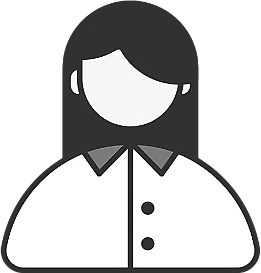 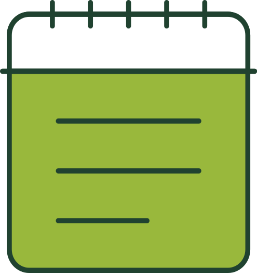 Рассматриваются основные изменения обновленных ФГОС НОО, ФГОС ООО, первоочередные мероприятия и задачи подготовки к введению обновленных ФГОС НОО и ФГОС ОО
Категория слушателей: управленческие команды ОО (директор и заместители директора)
Сроки проведения: 
 
11 апреля – 18 апреля
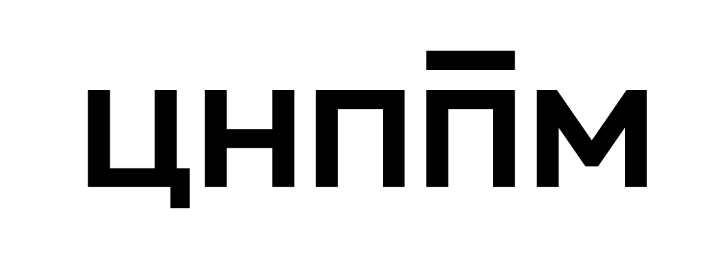 Институт развития образования и повышения квалификации педагогических кадров
РЕАЛИЗАЦИЯ ТРЕБОВАНИЙ ОБНОВЛЕННЫХ ФГОС НОО, 
ФГОС ООО В РАБОТЕ УЧИТЕЛЯ
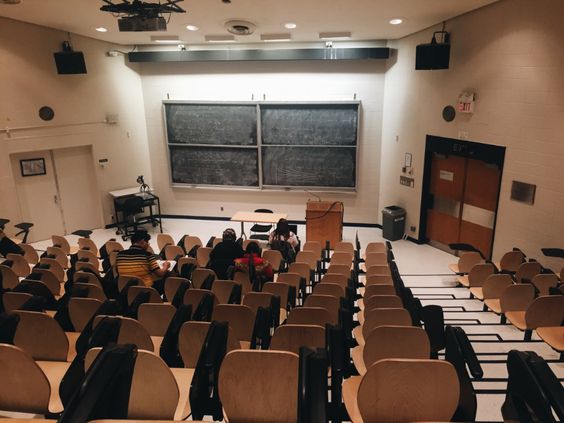 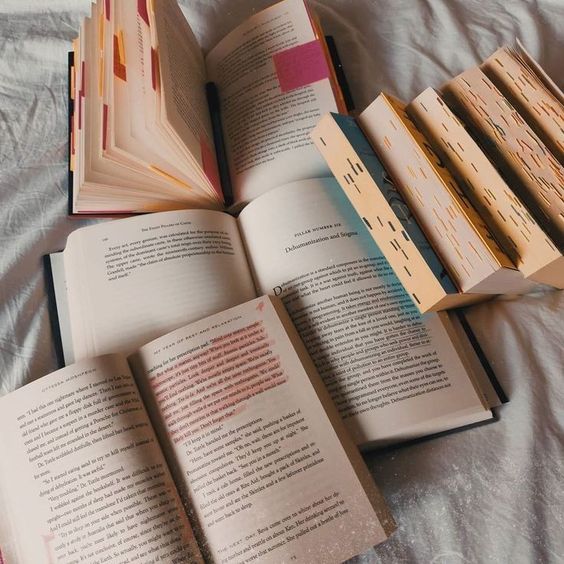 Срок освоения программы: 
36 часов
Реализация курса: 
18 апреля – 4 мая
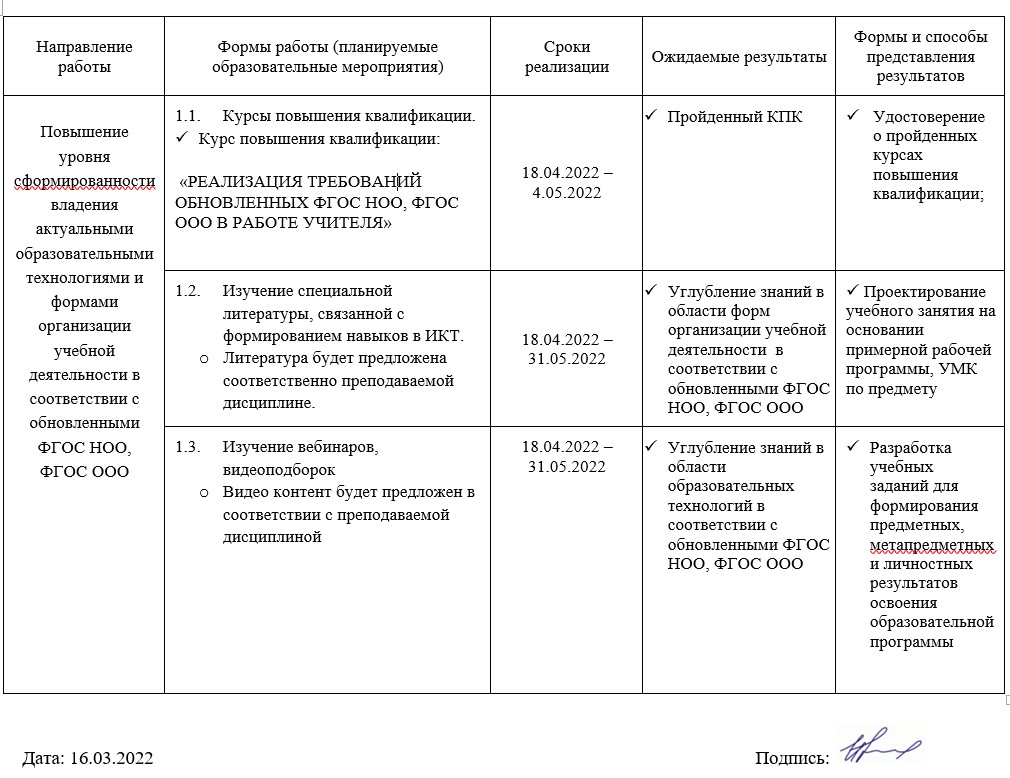 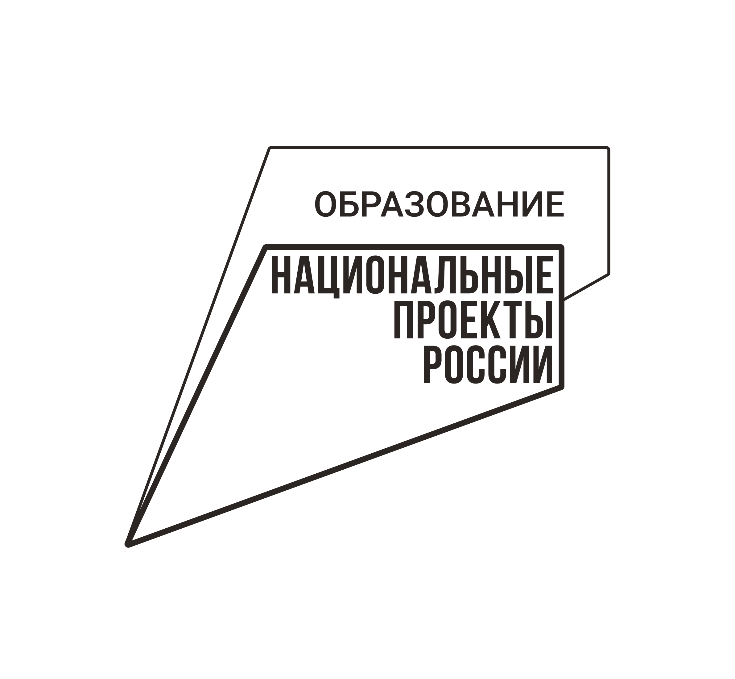 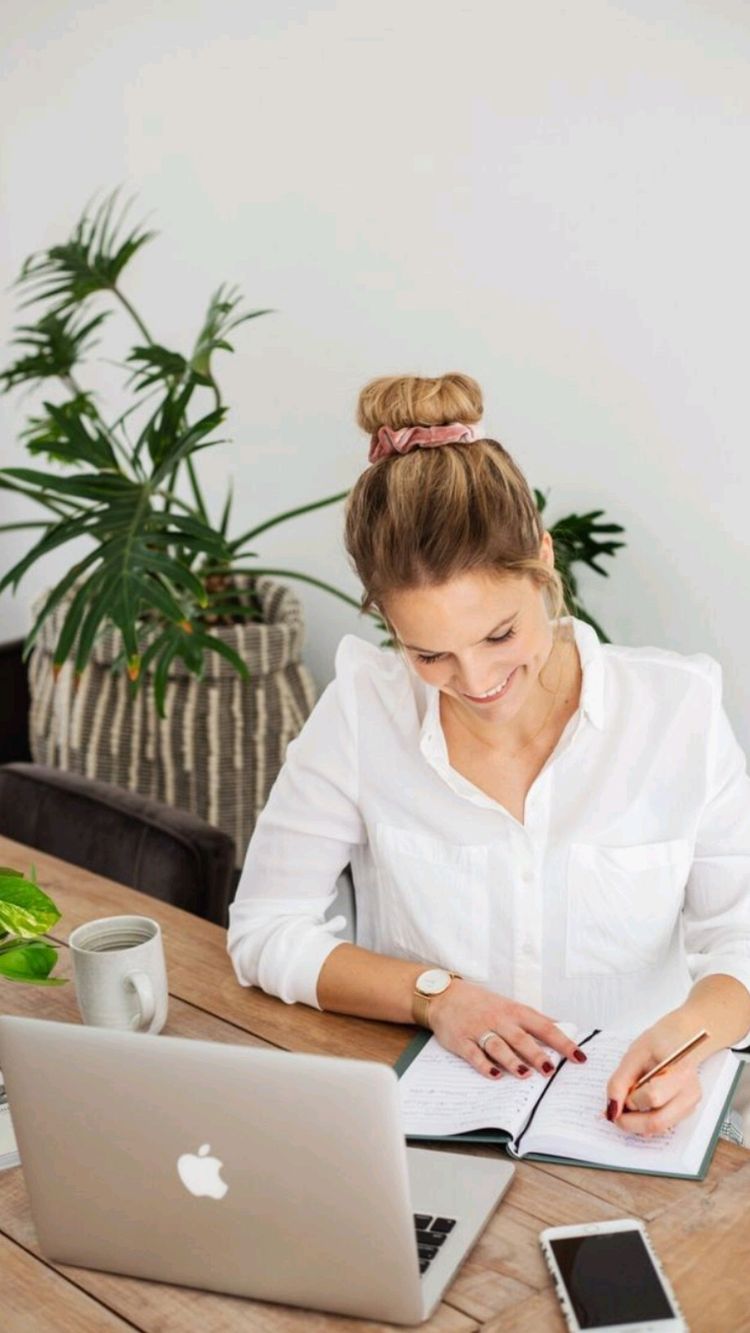 Вебинар: 
«Основные этапы реализации индивидуального образовательного маршрута педагогического работника: актуальные вопросы и перспективы»
Дата: 17 марта 2022 г.
Подключиться по ссылке:

https://telemost.yandex.ru/j/65039663564046
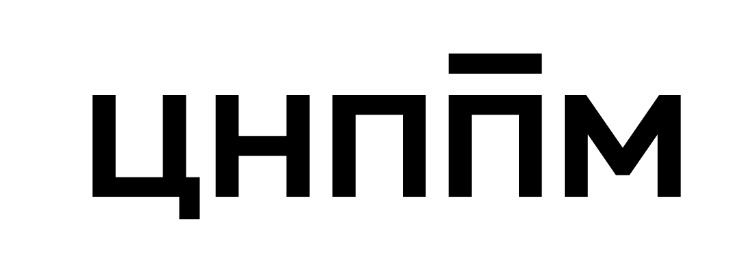 Институт развития образования и повышения квалификации педагогических кадров
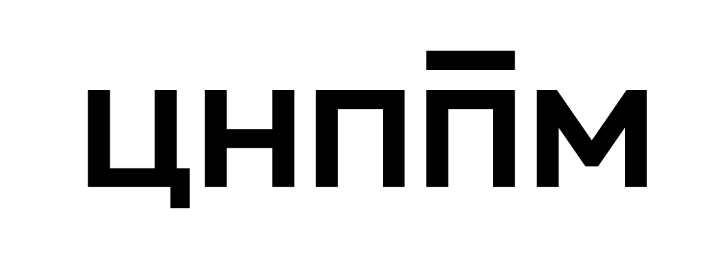 Институт развития образования и повышения квалификации педагогических кадров
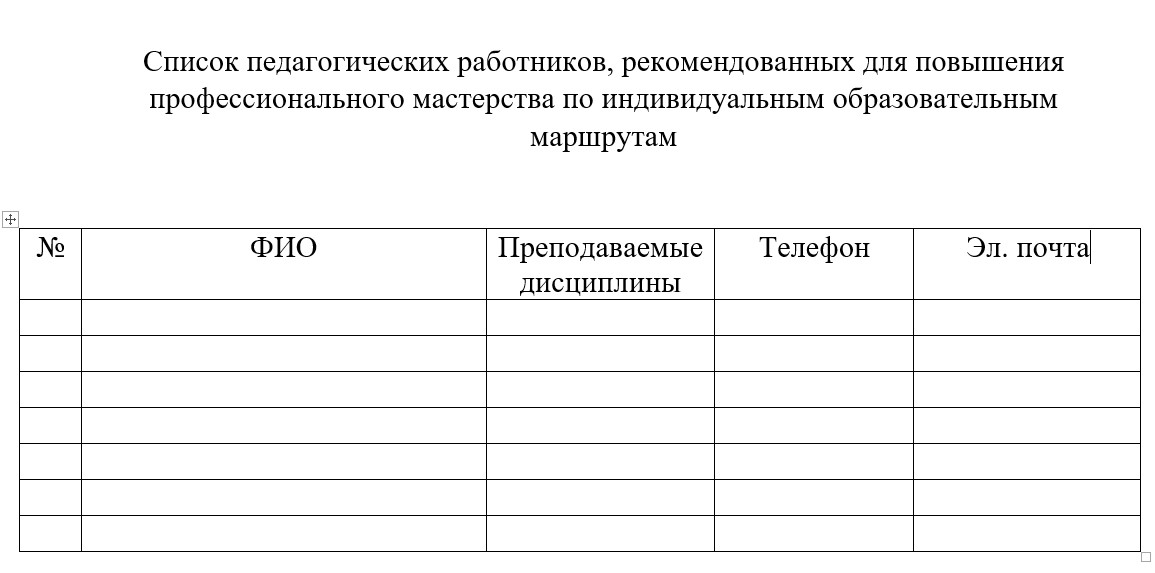 Электронный адрес
Телефонный номер
Время работы
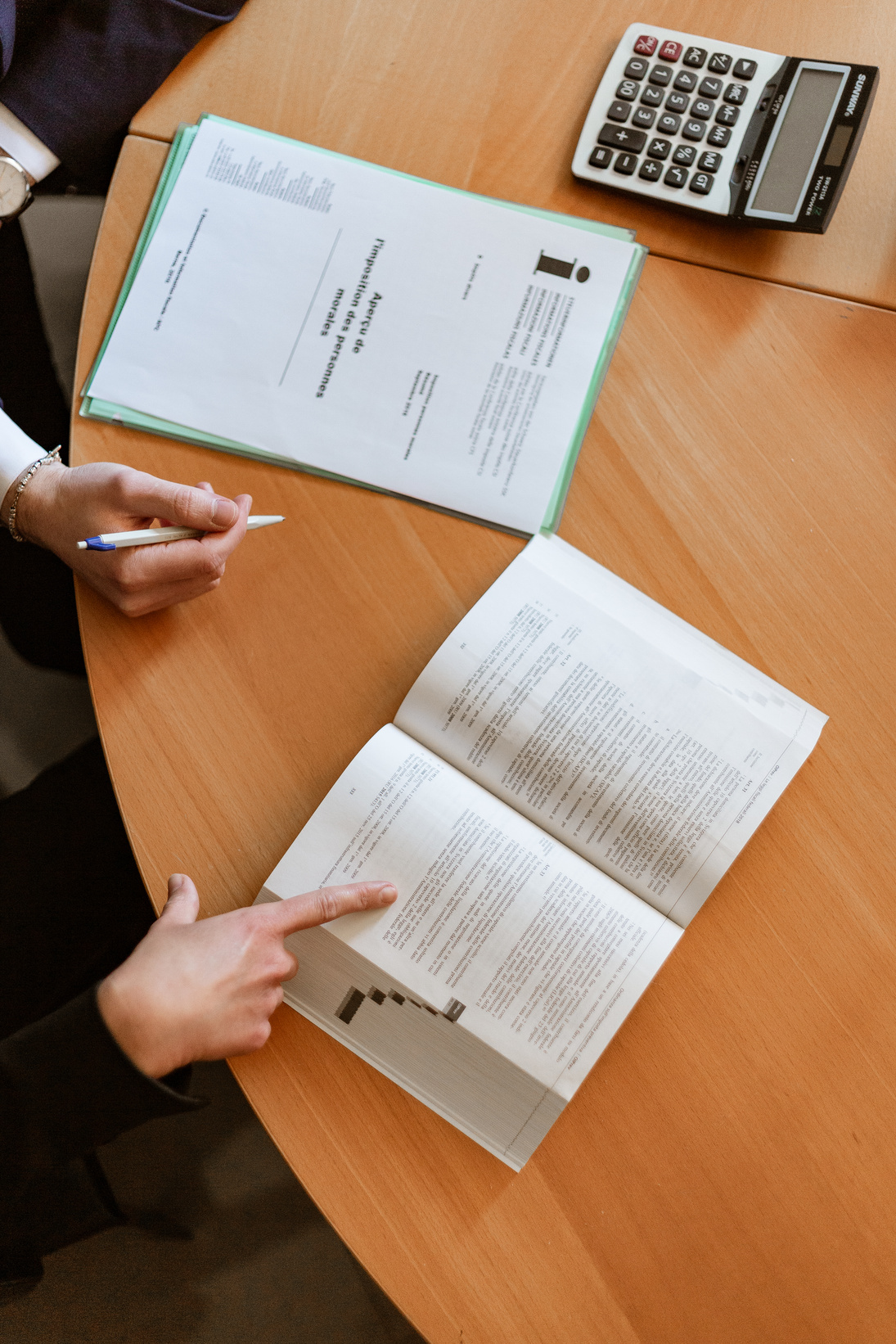 cpm@iro-49.ru
+7 (4132) 60 12 51
09:00 - 17:00 
понедельник - пятница
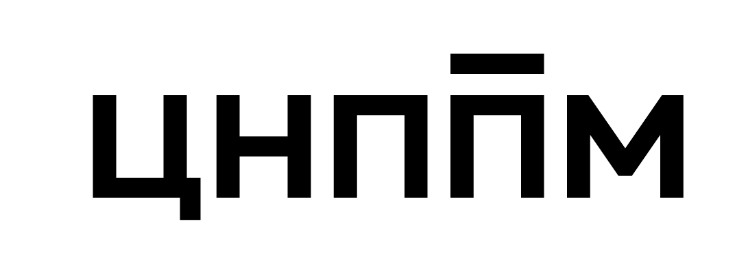 Институт развития образования и повышения квалификации педагогических кадров
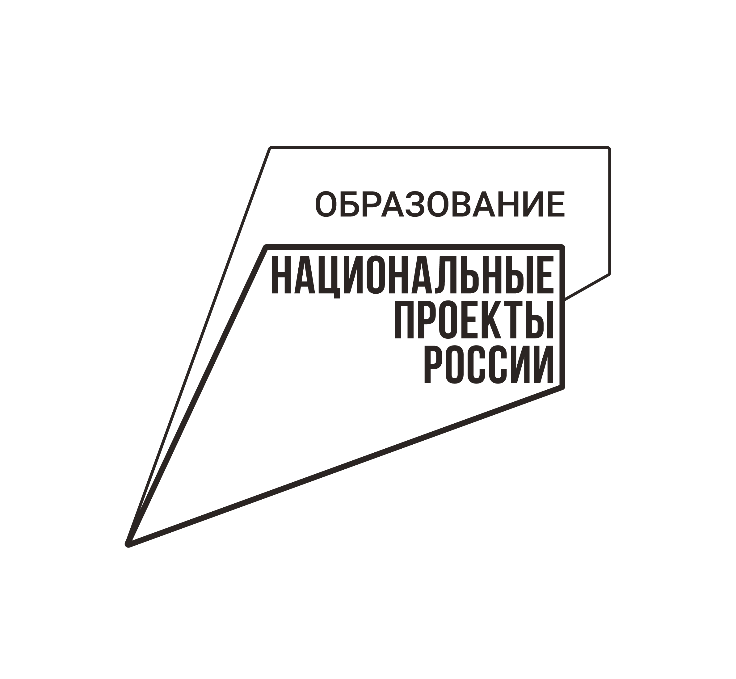 Свяжитесь с нами
Отсканируйте код QR, чтобы перейти на сайт
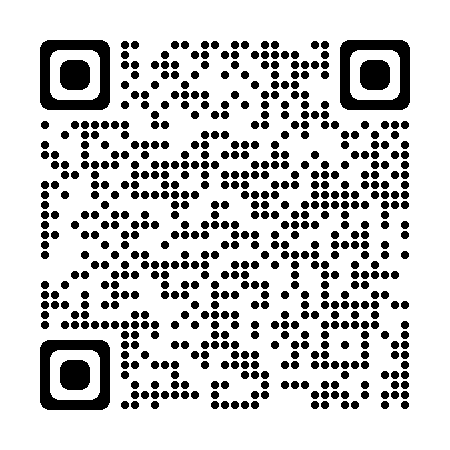